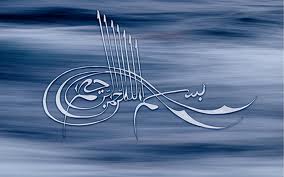 Harvesting
1/24/2012
2
Determination of harvest maturity
The principles which dictate at which stage of maturity a fruit or vegetable should be harvested are crucial to its subsequent storage and marketable life and quality 
These may be defined in terms of either their physiological maturity or their horticultural maturity and are based on the measurement of various qualitative and quantitative factors
There are certain guiding principles to be followed when selecting fruit or vegetables to be harvested 
Harvest maturity should;
Be at stage at which will allow it to be at its peak condition when it reaches the consumer
Be at a maturity that allows it to develop an acceptable flavor or appearance 
Be at a size required by the market
Not be toxic
Have an adequate shelf life
1/24/2012
3
The method used to assess the maturity of produce may be based on the subjective estimate of people carrying out the operation
To achieve this, sight, touch, smell, morphological changes and resonance may be used  
The selection of right stage of maturity for harvest of vegetables is a major pre-harvest consideration which will have considerable bearing on the post harvest life of produce and its marketability
Physiological Maturity
Physiological maturity refers to the stage in the development of vegetable when maximum growth and maturation has occurred
The physiologically mature stage is followed by senescence
1/24/2012
4
Clear distinctions between the three stages of development
    (growth, maturation and senescence) of a plant organ is not always easy, since the transitions between the stages are often quite slow and indistinct
Commercial Maturity
Commercial maturity is quite simply the state of plant organ required by a market
It commonly bears little relation to physiological maturity and may occur at any stage during development or senescence
The terms immaturity, optimum maturity and over maturity relate to the market requirement 
In determining the optimum level of picking maturity of fruits and vegetables a combination of subjective and objective criteria are used
1/24/2012
5
In the subjective method we use our senses to assess the maturity of vegetables
	Sight:  		Color, size and shape
	Feel/Touch:  	Rough, smooth, soft and hard 
	Hearing:		Sound of commodity, when tapped with 			fingers
	Smell:		Odour or aroma
	Taste:		sour, sweet, salty and bitter
For objective evaluation we use instruments and objective measurements
	Time		From flowering to picking
	Environment 	Accumulated heat units through growth
	Physical		Shape, size and volume
	Characteristics	Sugar contents
	Physiological	Respiration rate or pattern
6
Some commodities are acceptable for consumption in different sizes and thus the harvest depend upon price and the size preferences of the market
Other crops should be harvested at a specific maturity or they will be unmarketable for reasons such as poor flavor, high fibre content and rapid post harvest deterioration
Producers must decide whether to harvest as soon as the market price ensures a reasonable return, or to leave the crop in the field to obtain maximum yield
However waiting too long for yield increase may drastically shorten the marketable life of produce and lower the sale price
With vegetables field crops such as green bean and tomato the harvest once begun must be continuous in order to pick produce at the same stage of maturity to give a consistent supply to the market
7
Harvesting Methods
Hand harvesting
Harvesting operations are frequently carried out in traditional ways by hand but machines and even chemical sprays are used to speed up the harvesting and handling operation
Low growing vegetables are harvested simply by removing them from the plant and putting them in a suitable container
Root crops must be dug from the soil usually by inserting a garden fork such as beet root radish
And the crops such as asparagus and lettuce are cut by hand
1/24/2012
8
Mechanical harvesting
Mechanical aids to harvesting such as lettuce, cauliflower and cabbage involve cutting the vegetable by hand and placing it on conveyer on a mobile packing station which is slowly conveyed across the field
Crop such as peas which are harvested in large quantities for the processing industry are harvested in combine machines called pea viners which can harvest the whole plants
In root crops mechanized harvesters remove the crop from the ground either by undercutting it or in the case of some potato harvesters inverting the soil ridges in which the crop is grown  
Digger blade performance was better in separating tubers from the soil with the high amplitude vibration and tractor traction was in sufficient at low amplitude
1/24/2012
9
Mechanical harvesting of green beans may lead to discoloration of the broken ends of the beans 
Tissue damage during harvesting can stimulate enzymatic action resulting in the production of off flavors so they should be processed as quickly as possible after harvest
1/24/2012
10
Procurement Management of Vegetables
It includes activities of collection of fruit and creating conducive environment for required kind of quality and quantity of produce by way of adopting pre and post harvest practices
Therefore it includes the two:
Pre-harvest activities 
Harvest and post harvest activities
Pre-harvest Activities
 Selection of field crop 
In terms of their sizes conditions maintenance and time suitability for procurement
Selection of varieties 
In terms of requirement of markets and their liking on size grace color packs and transportation
11
In terms of shelf life of the produce 
In terms of ultimate use of produce (fresh use or processed use)
Local infrastructural availability
Adoptions of field or farmers for better agronomic practices

Designing supply schemes
Assessment of harvesting or maturity period as per requirement of market
Logistic arrangements
Harvesting kits
Training in harvesting techniques
Arrangement of labor
Arrangement of packaging material
Arrangement for grading
12
Arrangement for transport
Arrangement for disposal of left out material 
Other arrangements as per local conditions
Harvest and Post Harvest Activities
Date of harvest and inspection of field
Harvesting according to requirement of particular area
1/24/2012
13
Preparing for Market
Post harvest losses can be minimized by adopting certain post harvest management and conservation technologies
The principal post harvest technologies now being adopted the world over include
Washing and Cleaning 
Grading/Storing 
Packing 
Transportation 
Storage 
Processing 
Marketing
14
This chain of operations is generally applicable to high value perishable produce and not to produce that is non perishable, low value, high volume and can be consumed raw locally
Trimming and Washing 
The appearance of vegetables may be improved by removing damaged, diseased, dead or discolored parts
Some field trimming is required for most vegetables but sufficient wrapper leaves should be leave on such crops as lettuce, cabbage and celery
Damaged and discolored leaves can be removed in the market as desired 
Washing is done either by dipping in water in a bucket or sprinkling water over the lots
15
This is done in certain cases keep on sprinkling water while selling in the market to maintain freshness
Sometimes, a few drops of mustard oil are mixed in the water and vegetables like tomato, brinjal and capsicum are dipped in it to make the fruit attractive and shiny
1/24/2012
16
Grading/Storing
There are conventional grades in many fruits and vegetables that are normally followed
Vegetables are graded in two or three categories either by the vegetable grower himself or the seller in the market
He just separates them into two or three lots according to size
No proper grade standards are followed
The Agriculture Produce (Grading and Marketing) Rules prescribes standards for important vegetables like onion, potato and garlic
Sorting of culled vegetables is invariably done by the growers as well as by the sellers
Use of mechanical grades is seldom observed except in potato to some extent
17
Packing
The vegetable trade is faced with serious problem of packaging
Vegetables are normally packed in 
Jute bags 
Bamboo baskets
Expensive wooden boxes
Normally the vegetables are sold in the market in open and the buyer has his on container to receive the vegetables from the retailers
Lately some super markets are supplying vegetables in packages of known quantity in various sizes in big cities
In many states jute bags are used for harder vegetables
Cabbage, beans, radish, turnip, carrot brinjal and cucurbits are packed in gunny bags
18
Bamboo baskets and wooden boxes are used for packaging tomatoes, capsicum and cauliflower
Brushing, crushing, moisture losses and spoilage are higher in jute boxes and bamboo baskets
Ripening process is faster in bamboo baskets
Over 80% of the tomato and capsicum produced for the markets are packed in wooden boxes holding 12-6 kg of produce
Bamboo baskets due to their tapering shape add to higher transportation cost
Jute bags lead to compression damages
1/24/2012
19
Transportation
Owing to agro-climatic considerations the production of vegetables is confined to selected areas but the consumption takes place throughout the country
The availability of an efficient, cost effective and flexible transportation system is necessary to get the goods from the producer to the consumer
Due to their short shelf life any delay or inefficiency in transporting perishable items from the fields to the markets and finally to the consumers results in significant loss of produce both in terms of quality and quantity thus increasing overheads and price to consumers without any benefits to the growers 
However, considering the special needs of perishables, the transportation system in the country is poorly developed
1/24/2012
20
Motor Truck and Rail Transportation
Most vegetables move to market by motor trucks or rail
With improvement in size, speed and mechanical refrigeration of trucks and the development of the farm to market roads and trunk line highways, trucks are increasing in popularity
Other Means of Transportation
Quantities of less perishable hardware type vegetables have been transported by inland and ocean going ships but this mode of movement is generally not suitable for the more perishable vegetables
Air transportation is also used for some high value vegetables to maintain the quality by high speed transit
1/24/2012
21
Storage
1/24/2012
22
Processing
1/24/2012
23
Marketing
Marketing is the performance of services required to move commodities from farms into the possession of consumers, in the form, at the time and to the places desired
Agricultural products move from many growers to a much smaller number of buyers then through trade channels to retailers and on to the millions of consumers
Marketing Objectives
	The objective of good marketing are to 
Move produce with the least loss of quality to consumers
Provide sales appeal by attractive and convenient packaging
Keep marketing cost at minimum
Provide both producers and consumers fair prices
24
Marketing Services and Procedures
Agriculture marketing services may include assembling, grading, storing, packaging, processing, transporting, financing, advertising, risk-sharing and wholesaling and retailing
Some of these operations may be performed more than once in the marketing process while others such as storing, processing and packaging are not involved with certain vegetables
Marketing procedures are expensive and technical and these functions are performed more and more by specialists and less and less by producers
1/24/2012
25